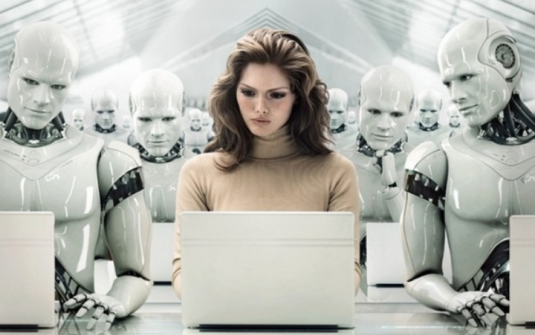 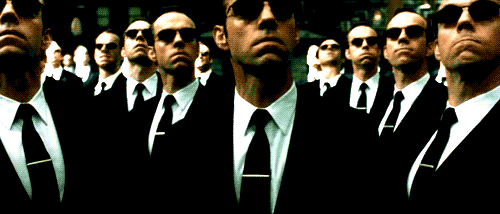 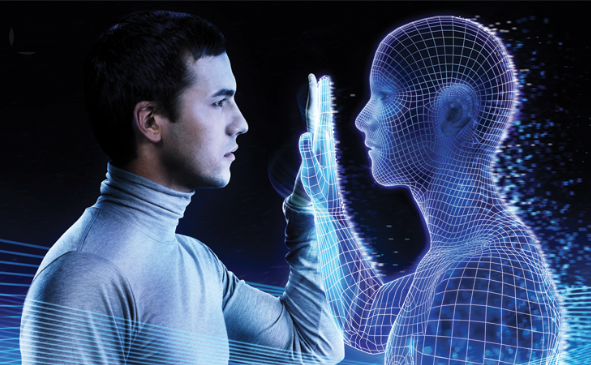 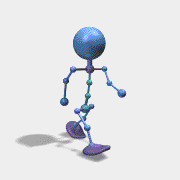 “TOWARDS DIGITAL COGNITIVE CLONES FOR THE DECISION-MAKERS: ADVERSARIAL TRAINING EXPERIMENTS”
Paper # 27
Vagan Terziyan,
Mariia Golovianko, Svitlana Gryshko & Tuure Tuunanen
25 November, 2020, 9:00 - 10:30
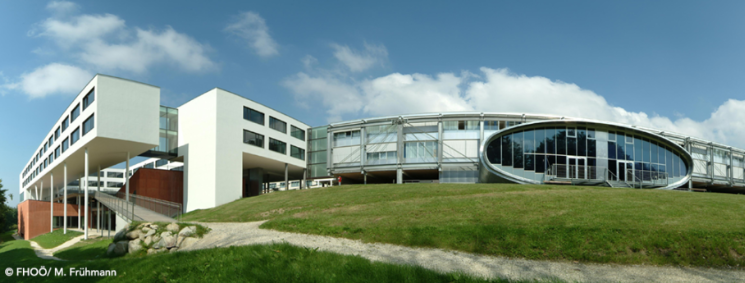 University of Applied Science, Linz, Austria
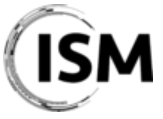 ISM 2020
International Conference on Industry 4.0
and Smart Manufacturing
Room 3: Digital Twin-Driven Smart Manufacturing
Authors
Vagan Terziyan
vagan.terziyan@jyu.fi
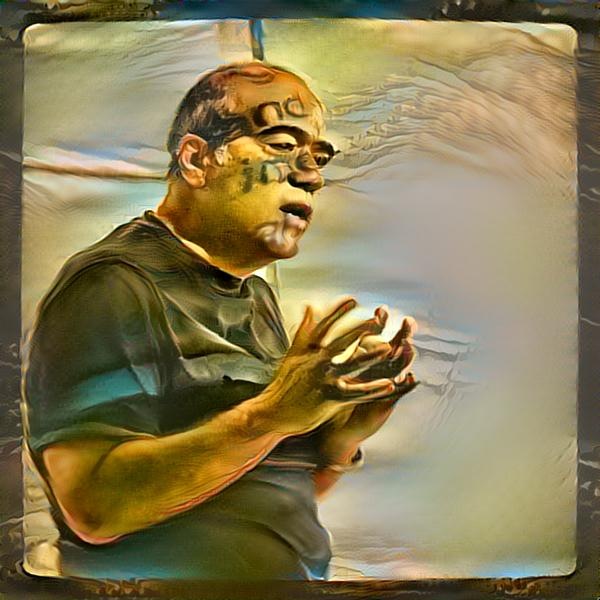 “TOWARDS DIGITAL COGNITIVE CLONES FOR THE DECISION-MAKERS: ADVERSARIAL TRAINING EXPERIMENTS”
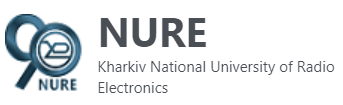 https://nure.ua/en/
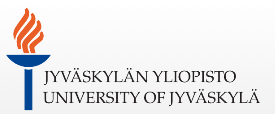 Mariia Golovianko
Svitlana Gryshko
https://www.jyu.fi/en/
Tuure Tuunanen
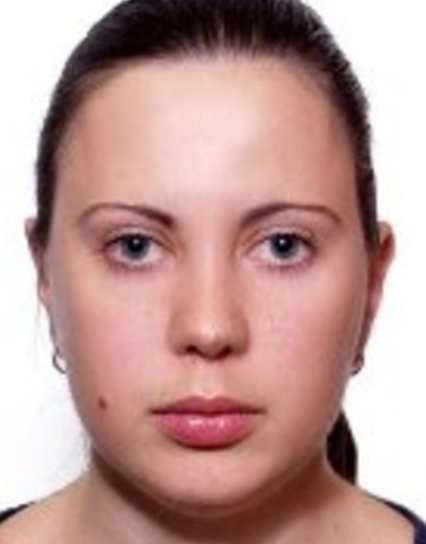 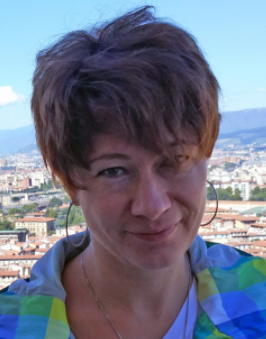 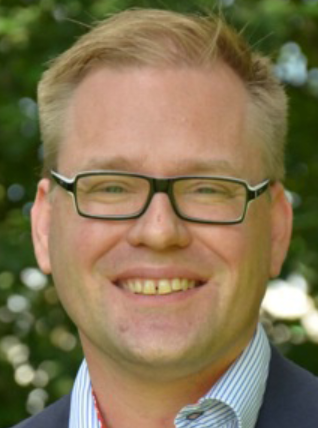 Cyber-Physical Systems
Collective Intelligence
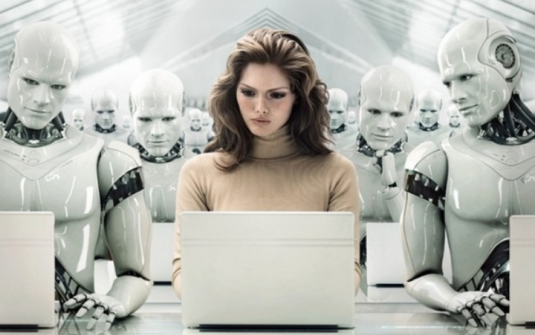 Industry 4.0 is about Cyber-Physical Systems populated and controlled by the Collective Intelligence for the smart and autonomous manufacturing  purposes
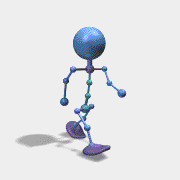 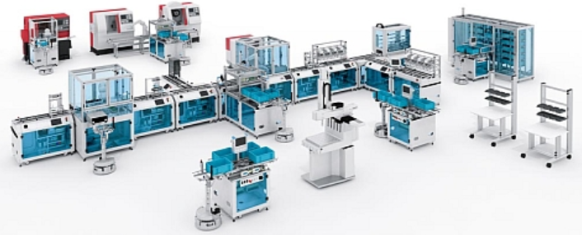 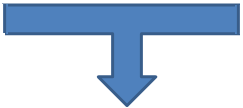 Industry 4.0
Flexible infrastructure
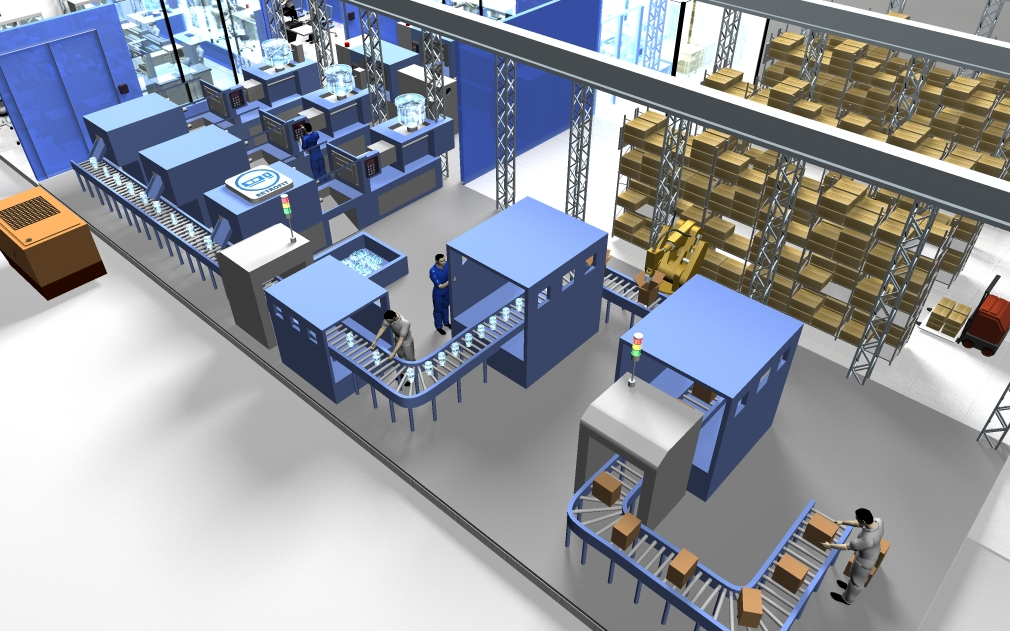 Humans and artificial decision makers …
… where the latter ones could be  artificial autonomous digital cognitive clones of humans
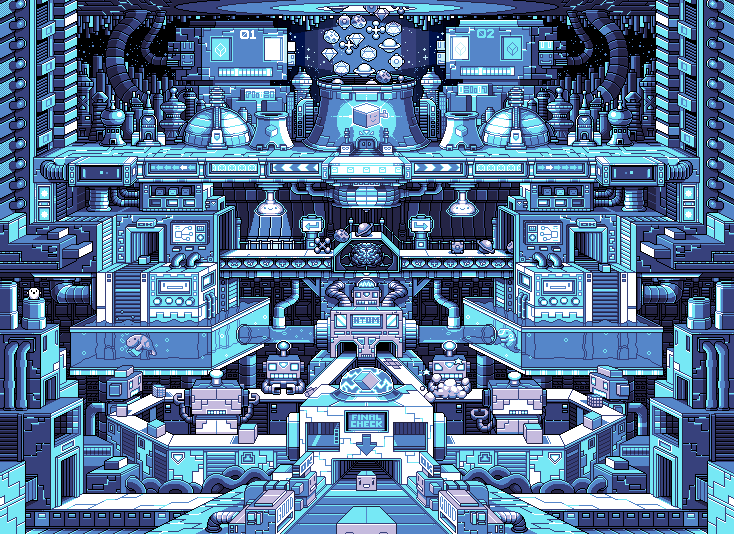 What we think about the Industry 4.0 ?
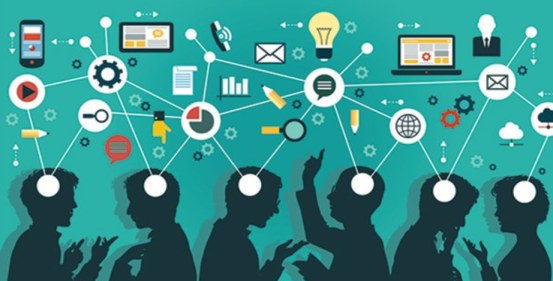 https://bt3gl.github.io/index.html
Digital Clones vs. Digital Twins: Potential Use-Case
Workers (managers / operators)
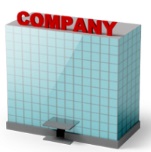 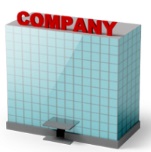 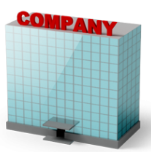 Digital experiments
with customer
experience
Digital
clones
Customers
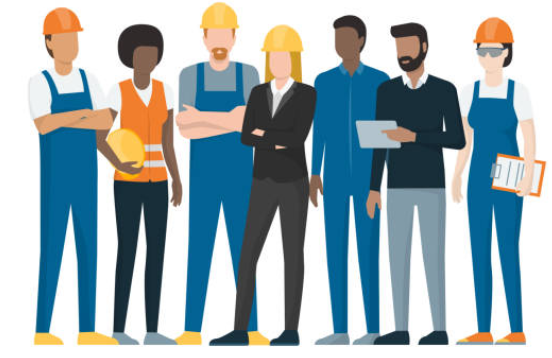 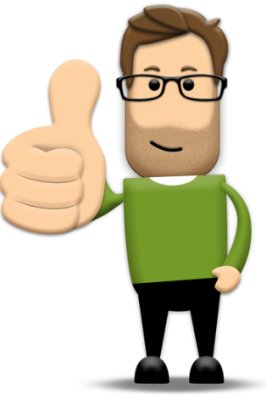 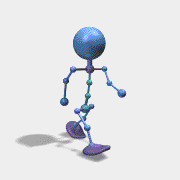 Digital
Twin
Product /
Service
Digital clones
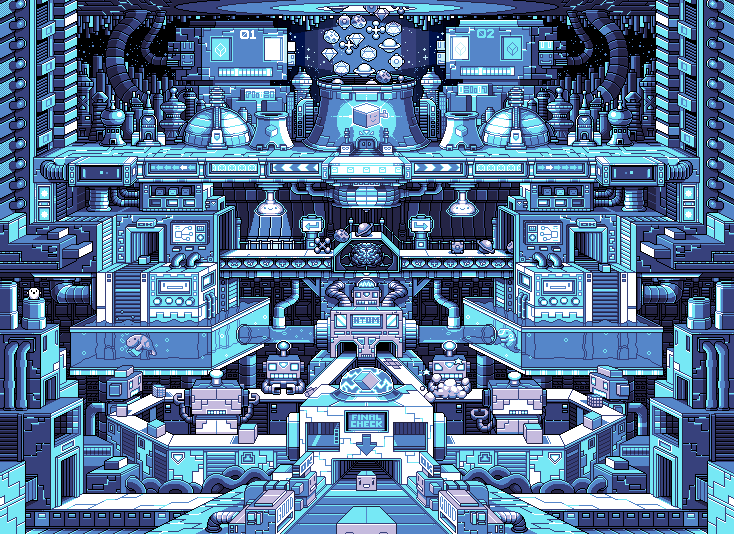 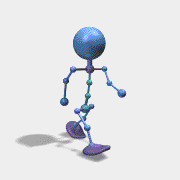 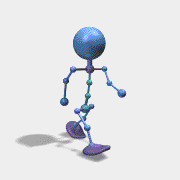 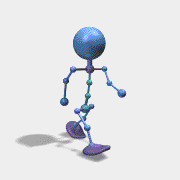 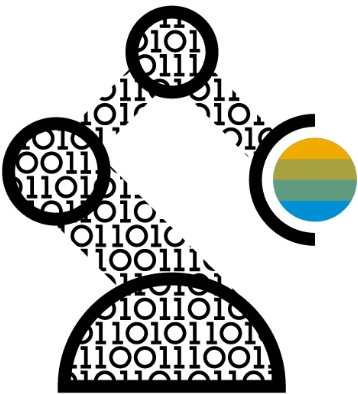 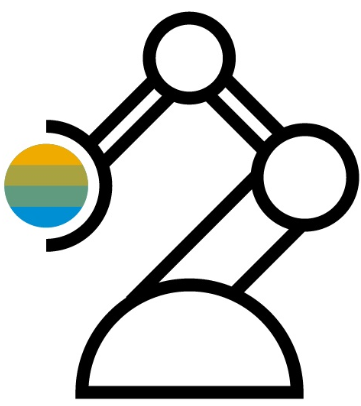 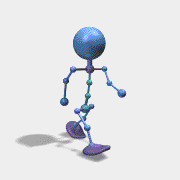 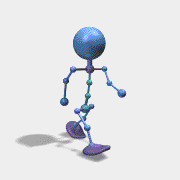 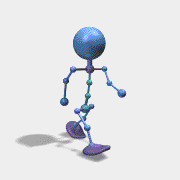 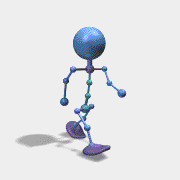 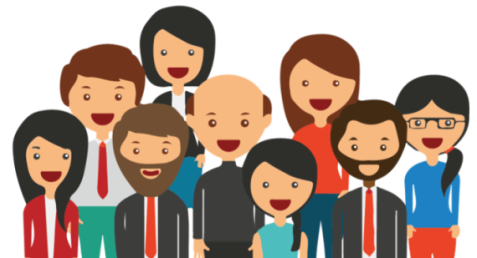 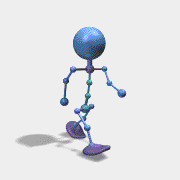 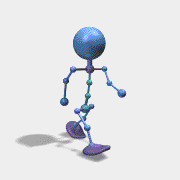 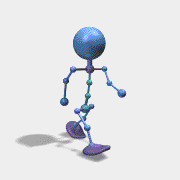 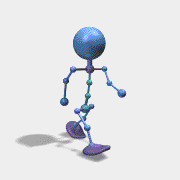 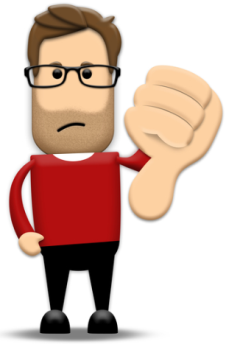 Industry 4.0
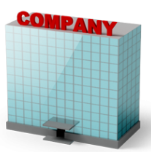 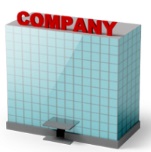 COLD platform
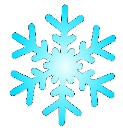 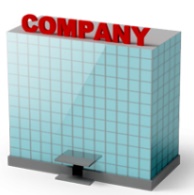 Triangle of important concepts
Agent
Human
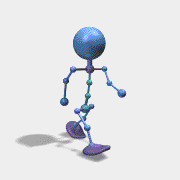 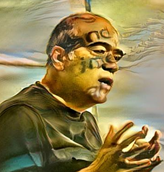 Cognitive cloning of humans involves cloning of their cognitive capabilities
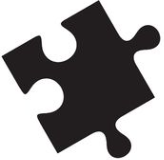 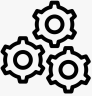 Capability
Agents as proxy to external capabilities
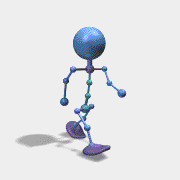 … not yet cloning but step ahead …
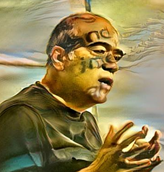 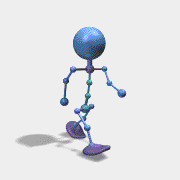 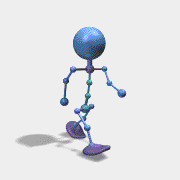 Enhancing a human or a system (process) with some external capabilities-as-such
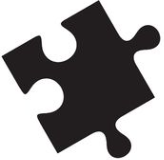 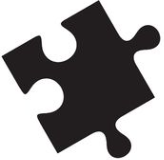 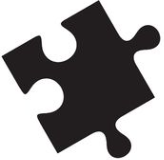 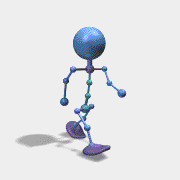 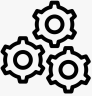 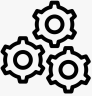 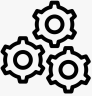 I.
Read about agent-as-a-proxy in our SmartResource and UBIWARE projects
(Tekes, 2004-2010)
Autonomous agent
(software robot) as a proxy
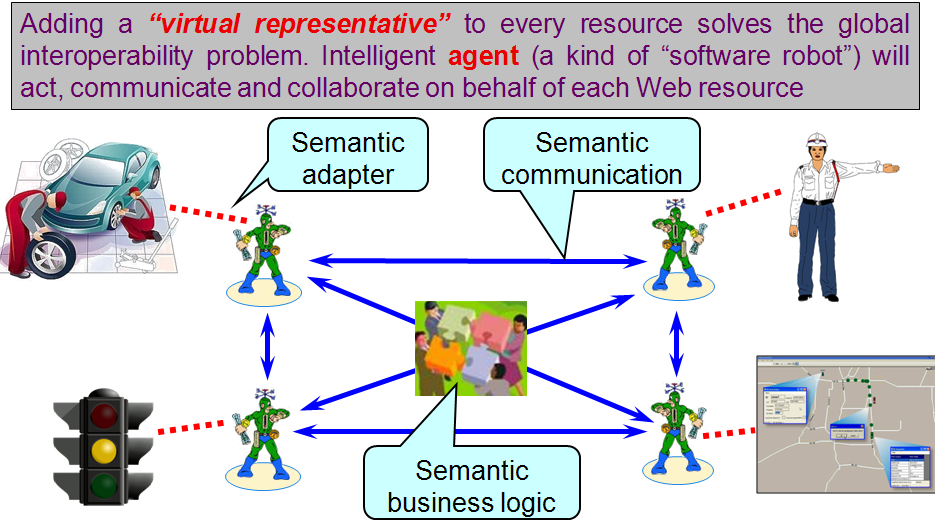 Process
Component
(participant)
Process
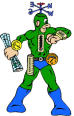 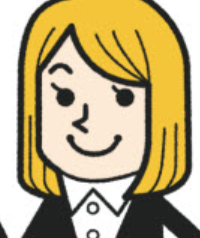 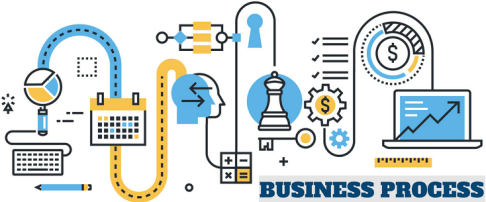 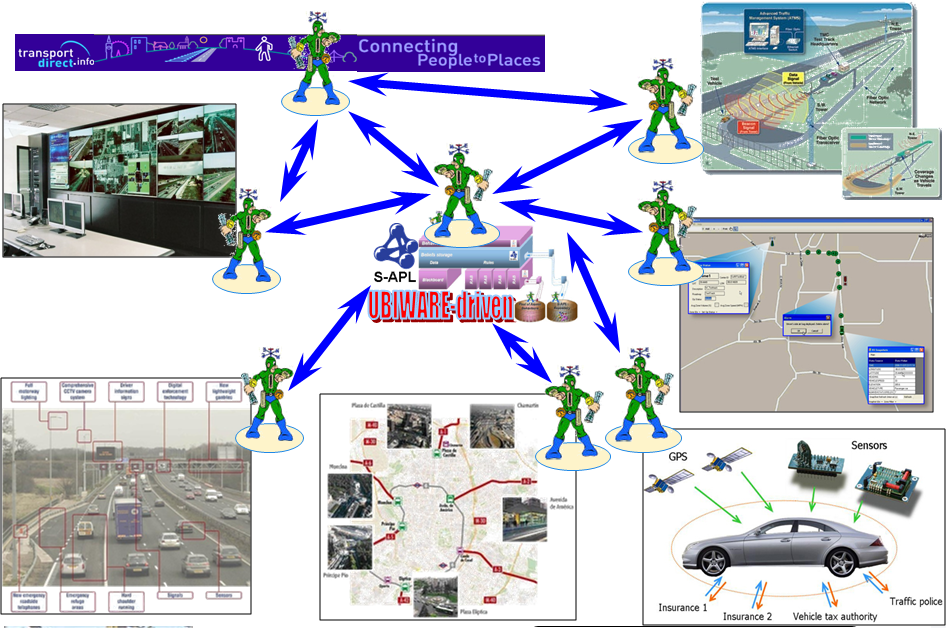 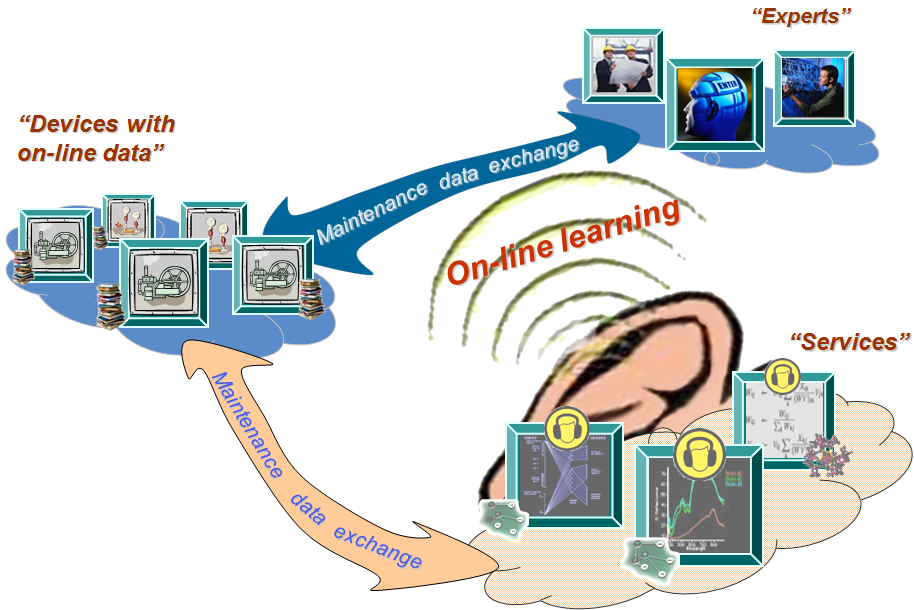 Agents as smart, autonomous,
personalized, trainable capabilities
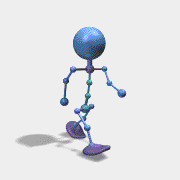 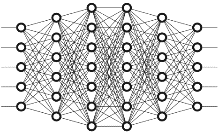 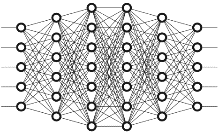 … not yet cloning but closer …
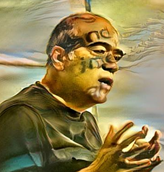 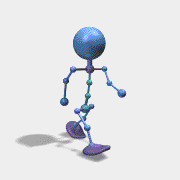 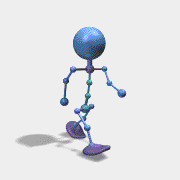 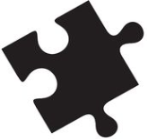 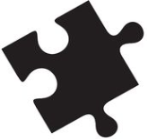 Enhancing a human or a system (process) with personalized, trainable and evolving autonomous capabilities
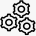 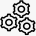 II.
Autonomous agent (software robot) as a
“pocket advisor”
or digital enhancement of human intelligence
Cellular Collective Intelligence
(“me” and “my” “pocket advisors”)
Digitally Enhanced
human
Process
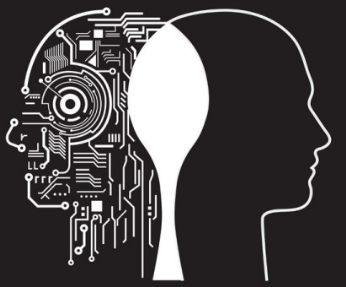 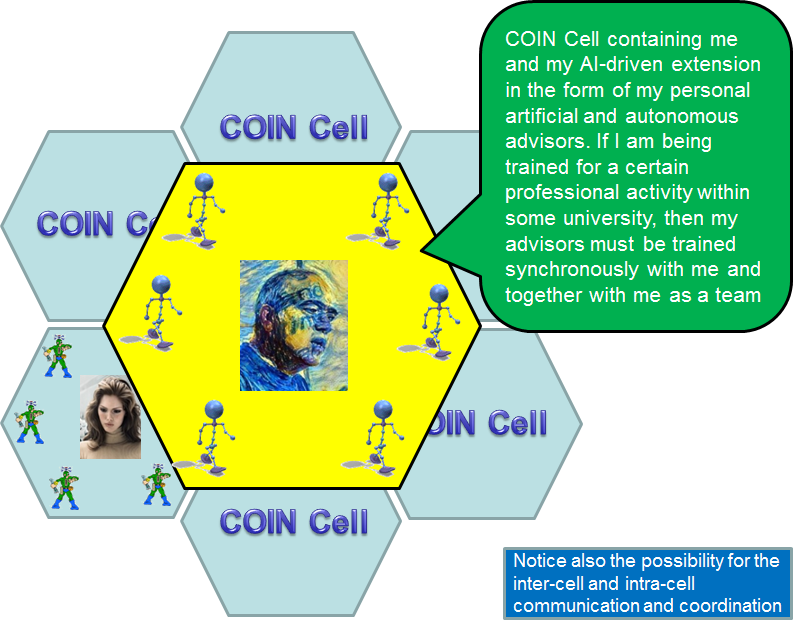 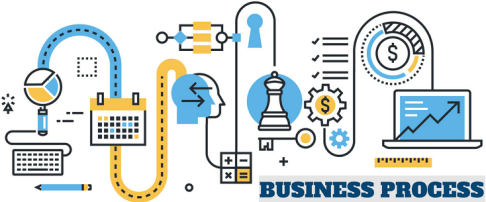 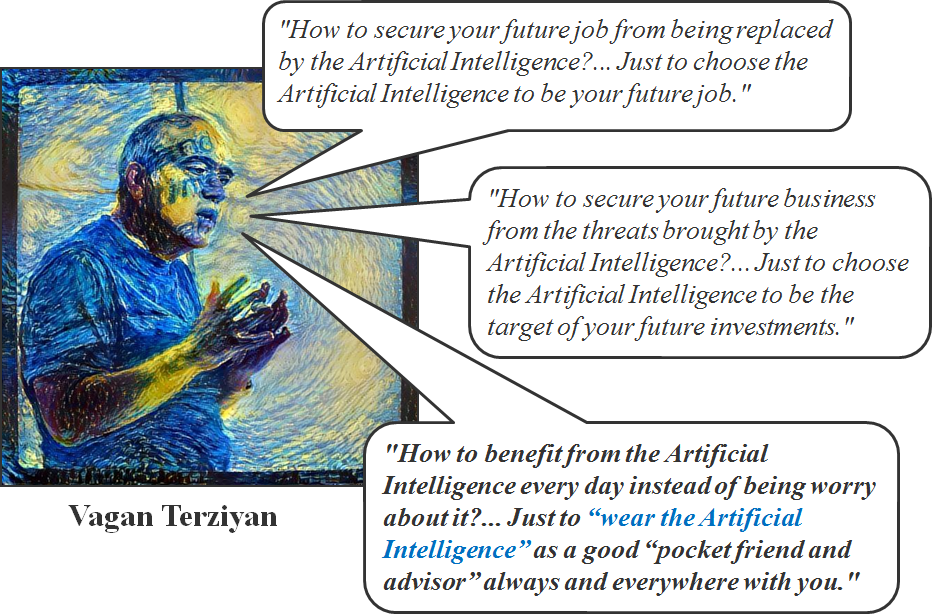 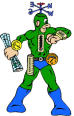 Gavriushenko, M., Kaikova, O., & Terziyan, V. (2020). Bridging Human and Machine Learning for the Needs of Collective Intelligence Development. Procedia Manufacturing, 42, 302-306. Elsevier. doi:10.1016/j.promfg.2020.02.092
Personal advisors must be trained synchronously with the human host.
Agents as autonomous “clones” of human capabilities
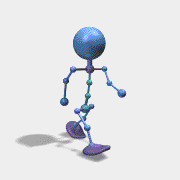 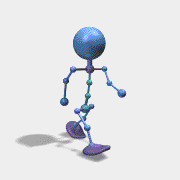 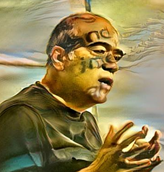 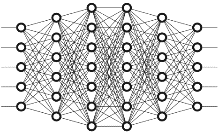 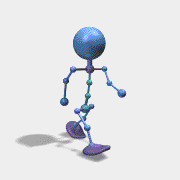 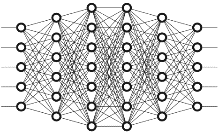 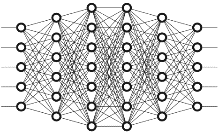 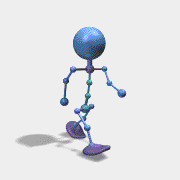 Enhancing a human (or a system!) by making him or her ubiquitous and omniscient  due to multiple autonomous clones capable to be present, self-develop and decide on human’s behalf synchronously within many processes
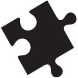 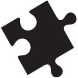 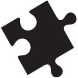 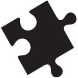 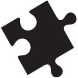 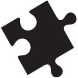 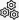 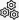 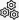 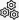 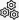 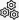 III.
Autonomous agent (software robot) as a
“clone”
or digital copy (twin) of human intelligence
Patented Intelligence

(Pi-Mind)
Digital clone
Of a human
Process
human
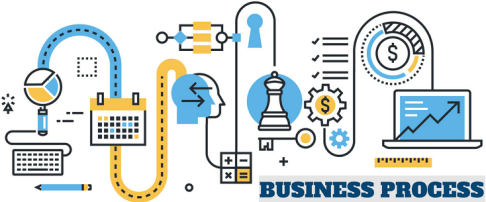 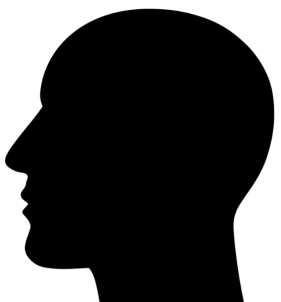 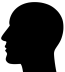 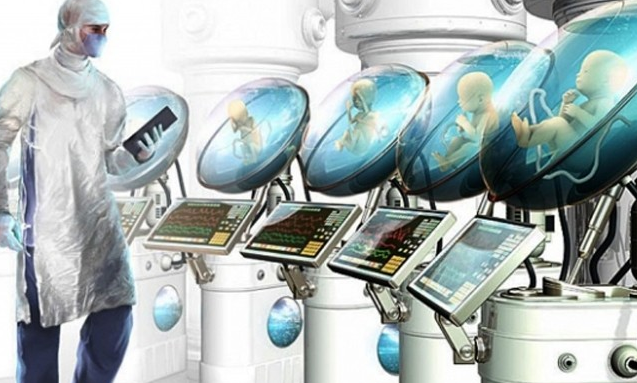 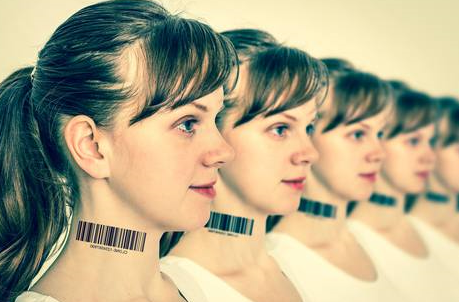 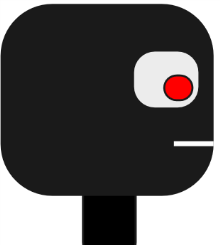 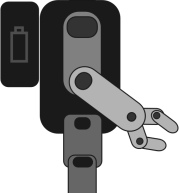 Terziyan, V., Gryshko, S., & Golovianko, M. (2018). Patented Intelligence: Cloning Human Decision Models for Industry 4.0. Journal of Manufacturing Systems, 48 (Part C), 204-217. Elsevier. doi:10.1016/j.jmsy.2018.04.019
XAI Cloning: Explicit Knowledge Transfer
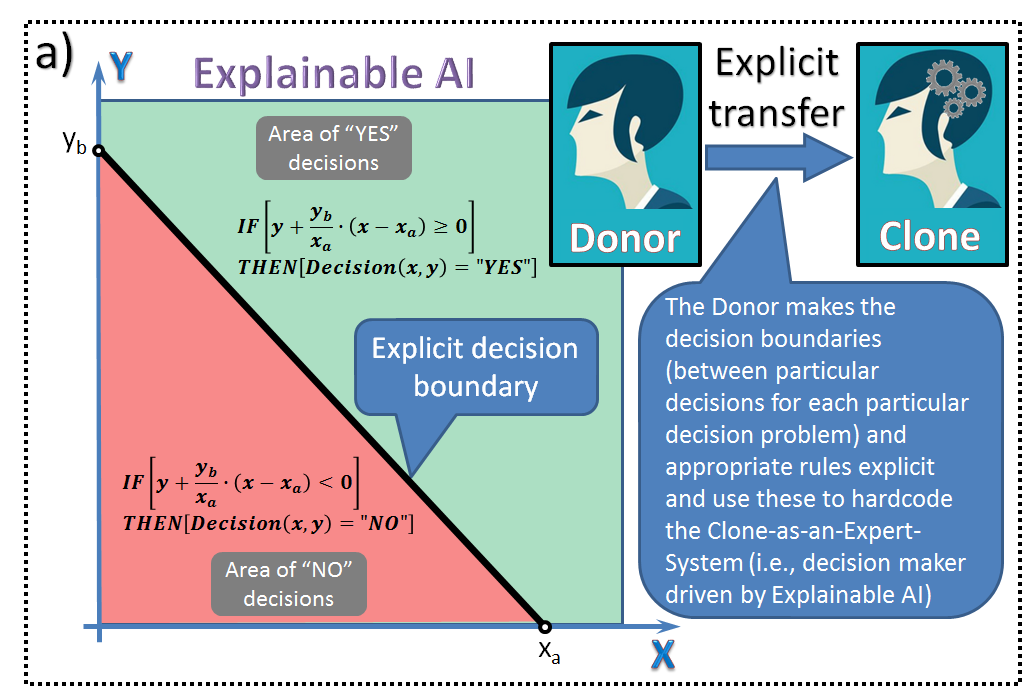 Cloning as Supervised Machine Learning
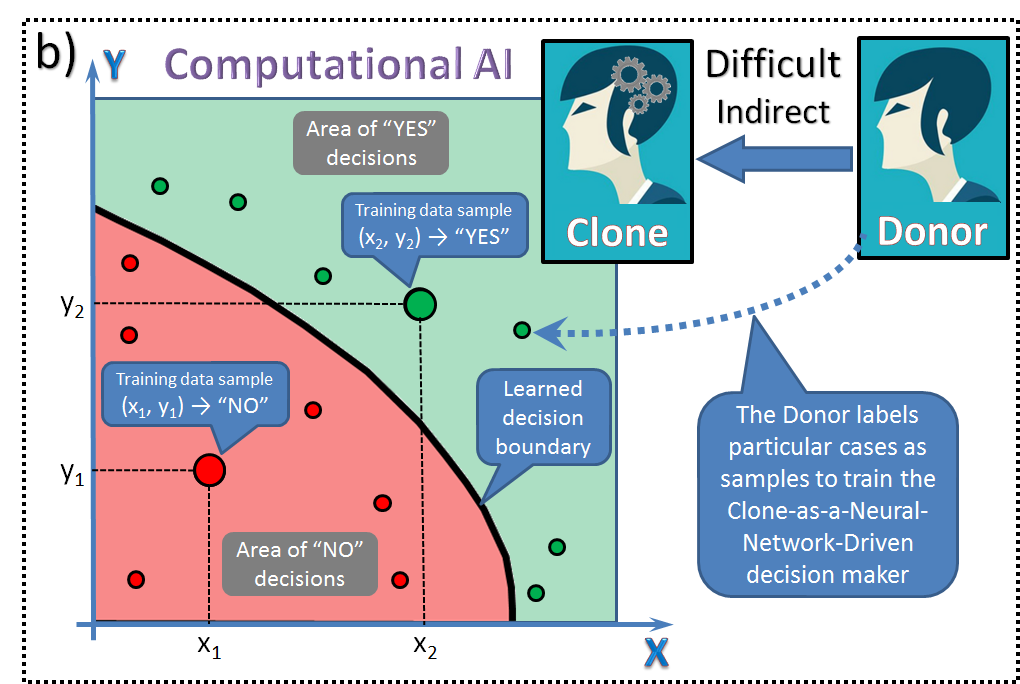 Cloning as Adversarial Learning
(with Generative Adversarial Networks)
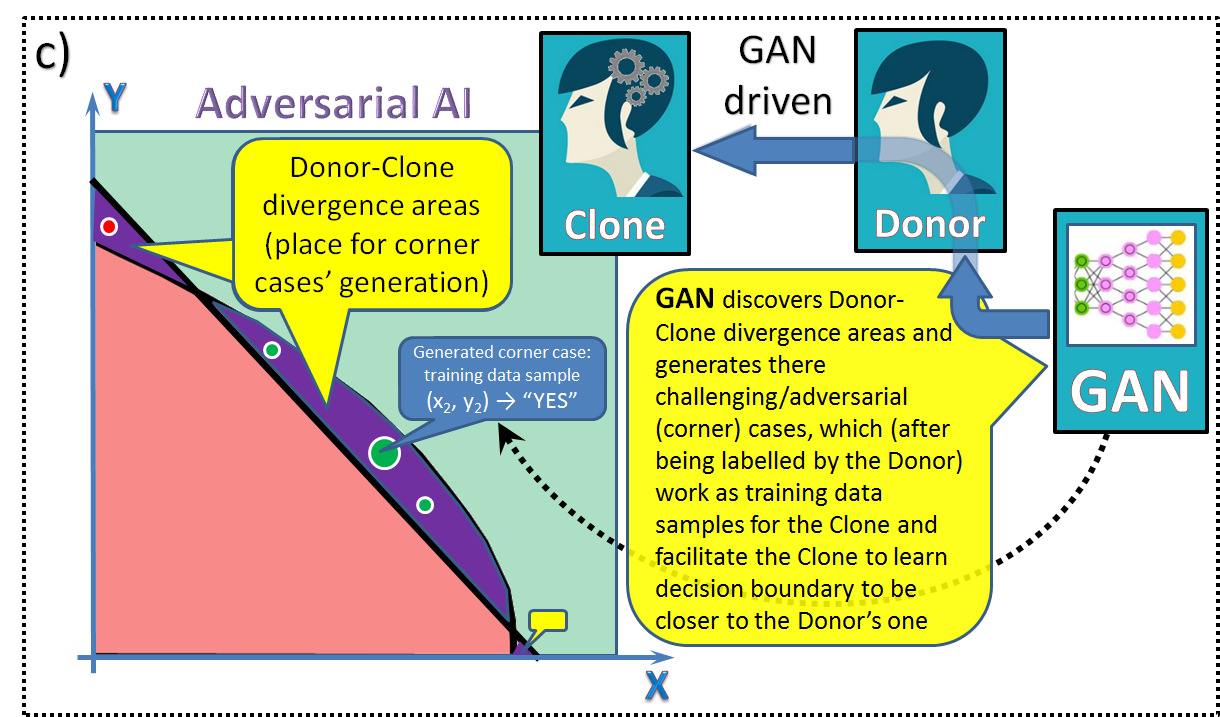 Special GAN architecture for cognitive cloning
(with the “Turing” Discriminator)
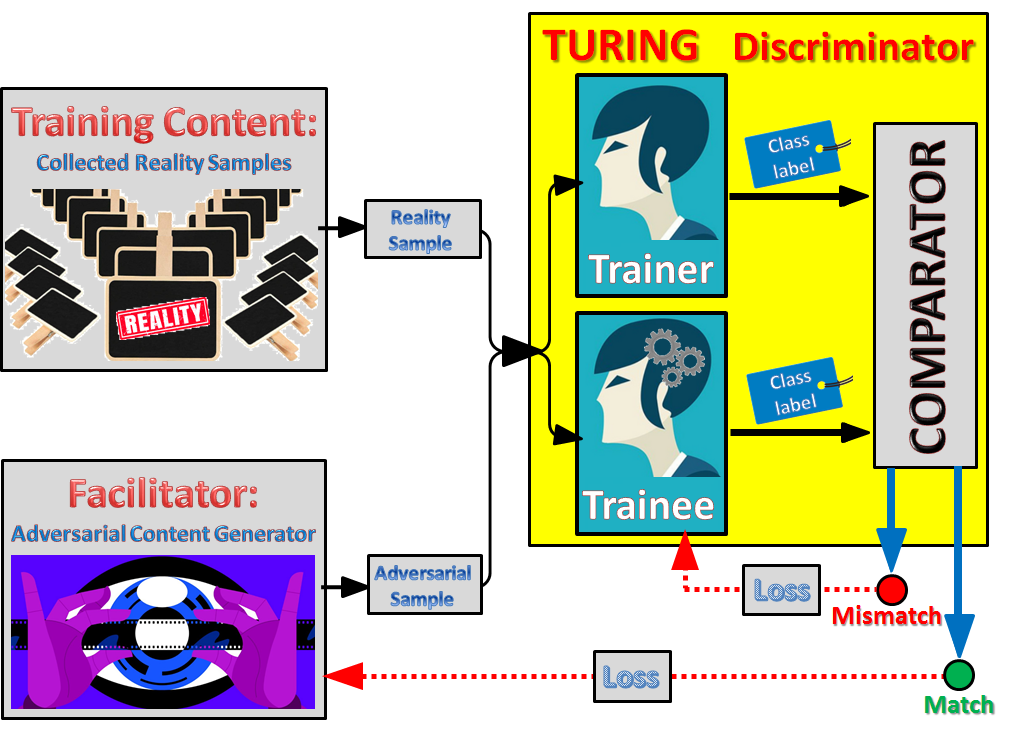 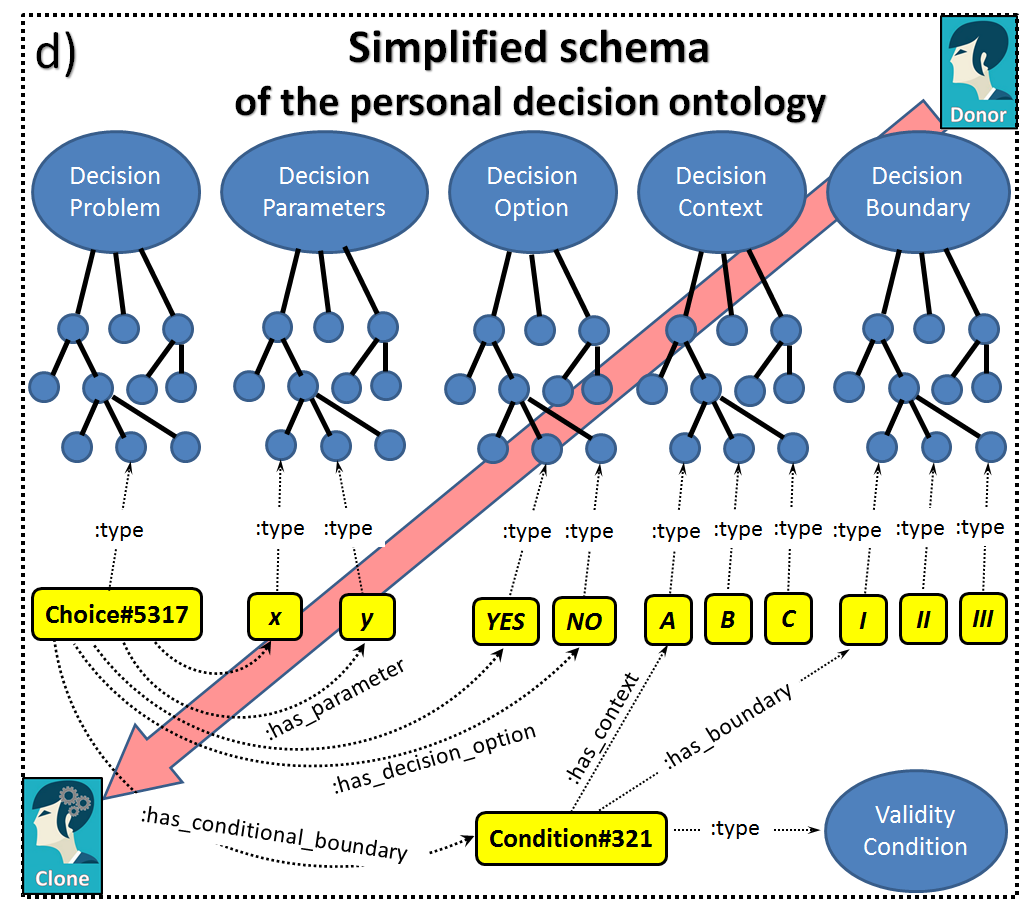 Cloned skills as
a structured semantic graph (aka personal decision ontology)
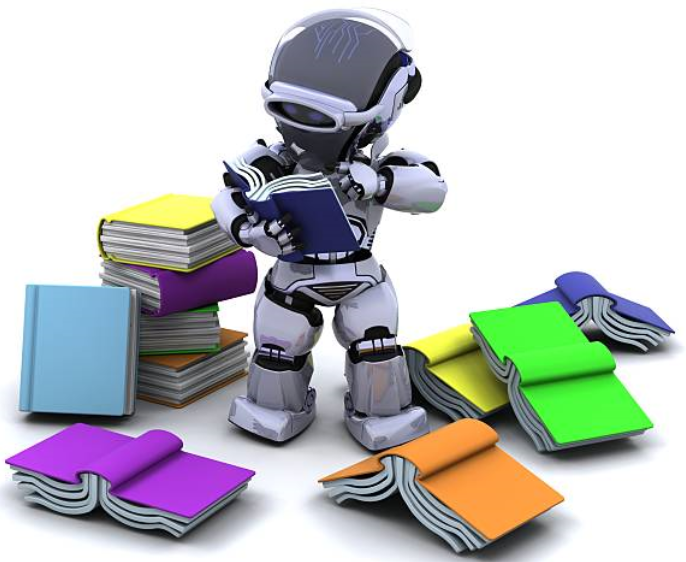 Adversarial training experiments (mimicking humans during business-as-usual)
… within the NATO SPS Project “Cyber Defence for Intelligent Systems”
http://recode.bg/natog5511/
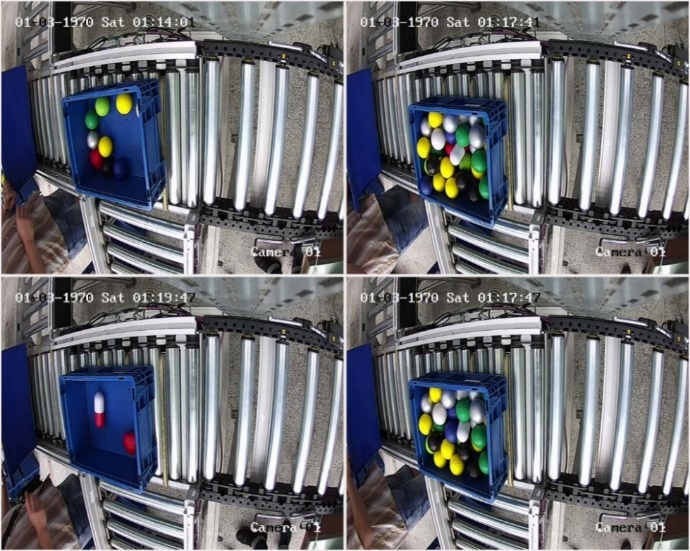 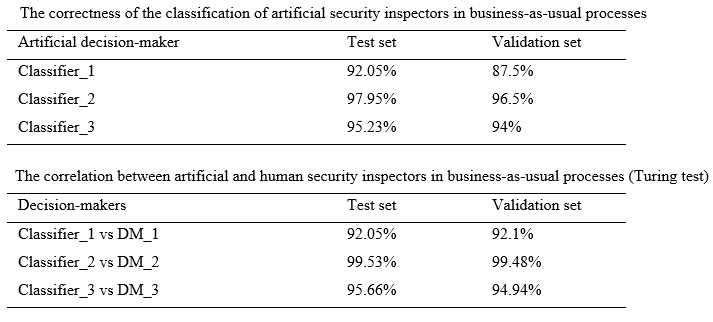 Experiment Set 1

Three classifiers based on a deep convolutional neural architecture mimic decision behavior of human inspectors. The transfer learning technique is used for the optimization purposes. The accuracy of the trained artificial security officers is evaluated with respect to four parameters:

the actual correctness of the classification obtained on the test and validation sets;
correlation between the artificial inspectors’ and the human experts’ decisions;
the actual correctness of the decisions from human experts;
the correctness of the human experts in case of artificial decision advice.
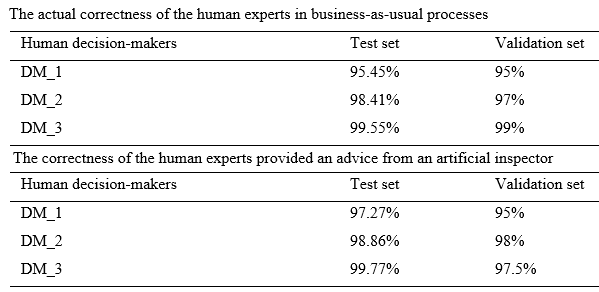 Adversarial training experiments (mimicking humans during adversarial attacks)
… within the NATO SPS Project “Cyber Defence for Intelligent Systems”
http://recode.bg/natog5511/
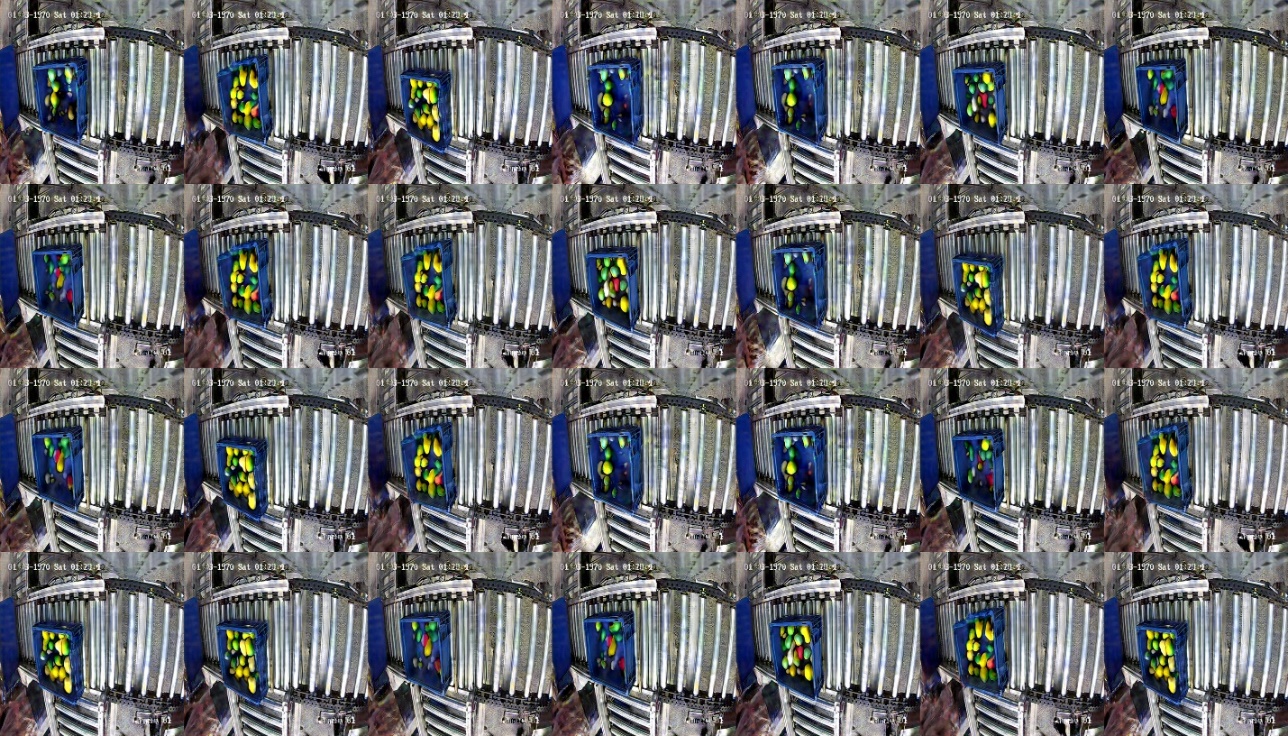 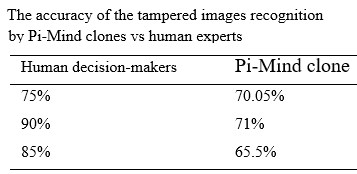 Experiment Set 2

Two attack scenarios are considered:
Attack Scenario 1: there is a “dangerous item” on the image but the image is “poisoned” in advance to be potentially misclassified as being “not dangerous”;
Attack Scenario 2: there is “no danger”, but the image is “poisoned” to be potentially misclassified as being “dangerous” causing a false alarm.

Using data-driven unconditional generative image modeling based on GAN’s modified architecture, we pursue two objectives: to train a powerful discriminator capable of detecting a tampered image; and to generate a pool of new high quality images, which are deliberately designed as adversarial samples (“corner cases”) aka “digital vaccine” for smart vaccination during retraining of the clones.
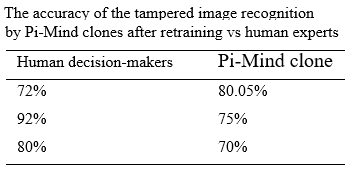 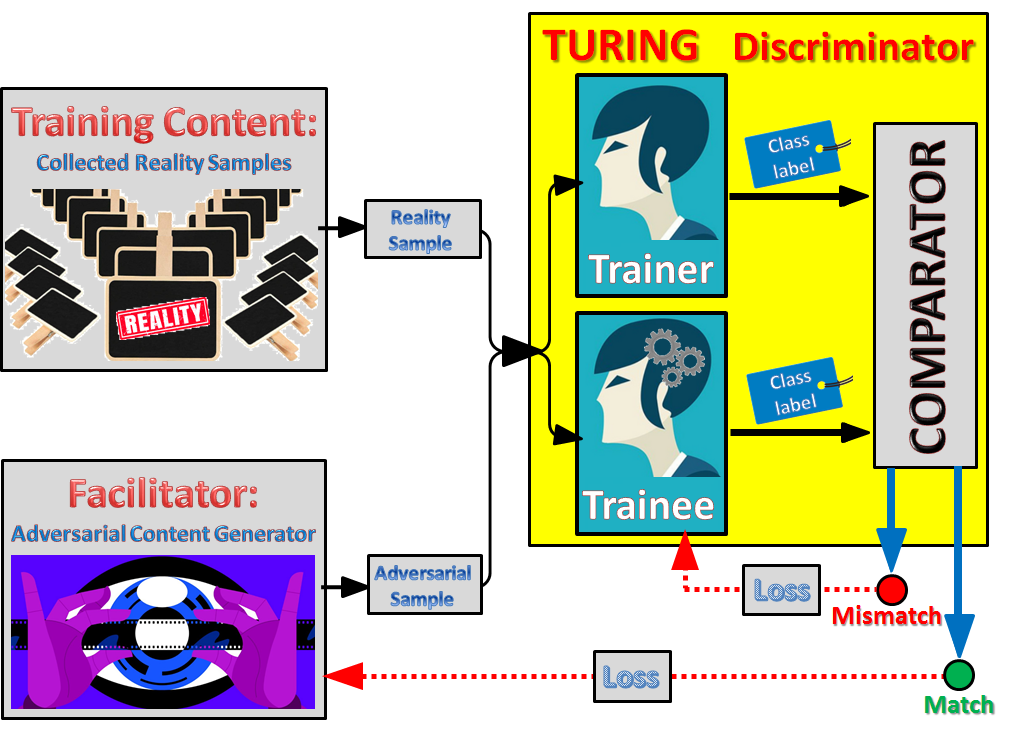 Adversarial training experiments
… within the NATO SPS Project
“Cyber Defence for Intelligent Systems”
http://recode.bg/natog5511/
From 3000 generated images a batch of 300 most challenging samples for both human and artificial security officers, is selected as representation of disrupted reality and used to retrain the clones
CONCLUSION
We present adversarial learning environment, which facilitates the process of making digital cognitive clones of the decision makers. We show several experiments within such environment aiming to check the performance of digital clones both for business-as-usual decision situations and for critical decision-making. We experimented on image classification skills’ cloning process complicated by adversarial machine learning attacks on the images. Although human decision-makers still showed better performance in threat recognition, the results of the experiments are promising due to the high accuracy of the artificial predictions and (even better) high human-clone correlation of the decisions.
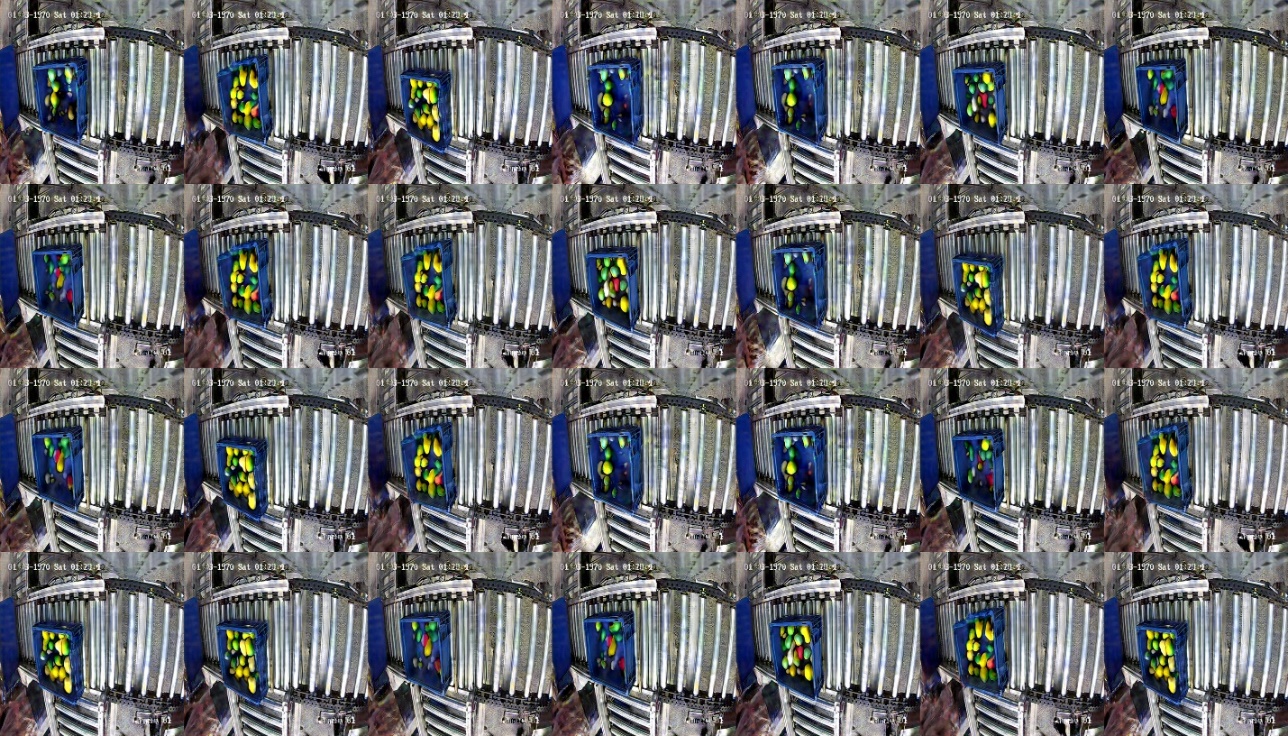 Samples of generated adversarial content for cloning
Come to study at our International Master Program
COIN: Cognitive Computing and Collective Intelligence …
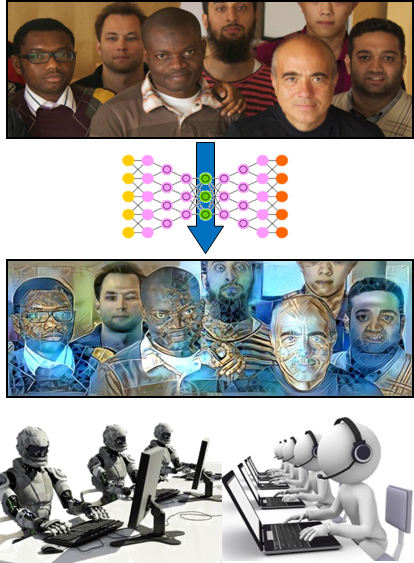 … the first university program for collective intelligence, where humans learn together with their digital clones and autonomous digital assistants …
http://www.jyu.fi/ai
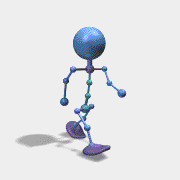 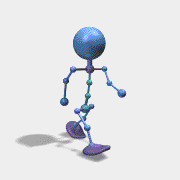 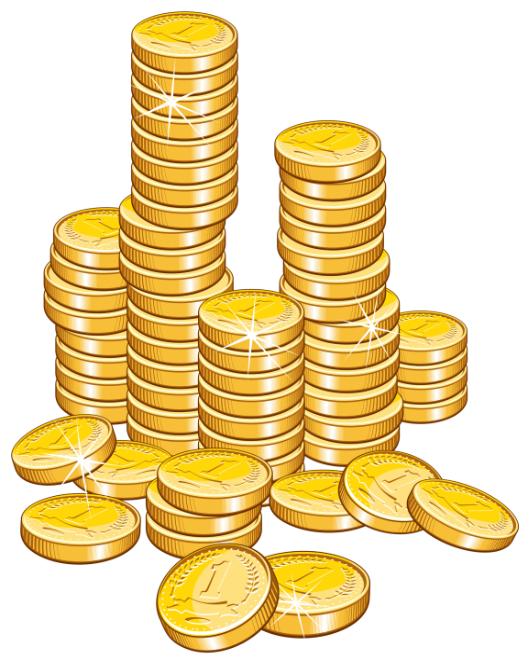 COIN
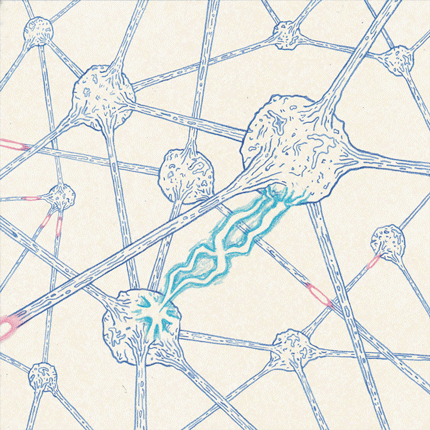 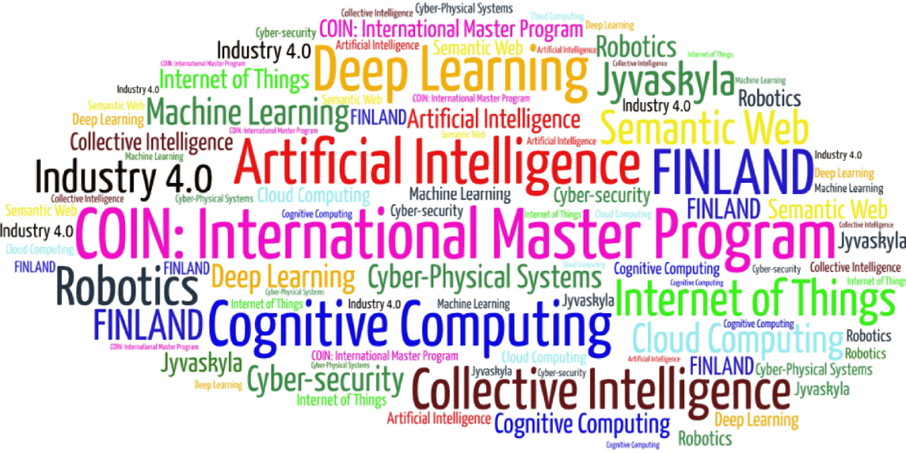 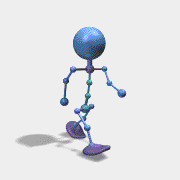 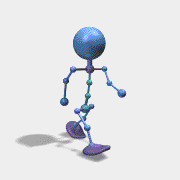 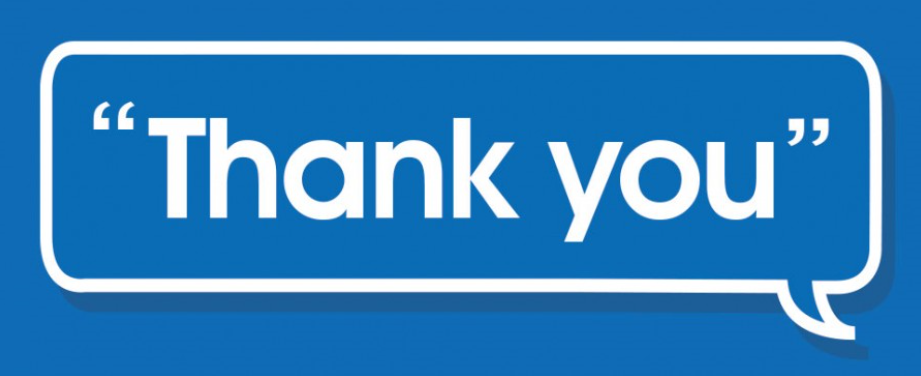 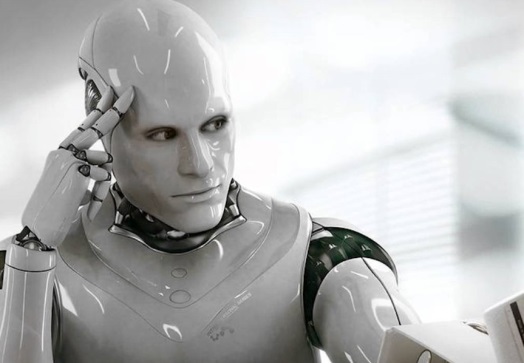 Link to the presentation: https://ai.it.jyu.fi/ISM-2020-Pi-Mind.pptx
Contact: vagan.terziyan@jyu.fi